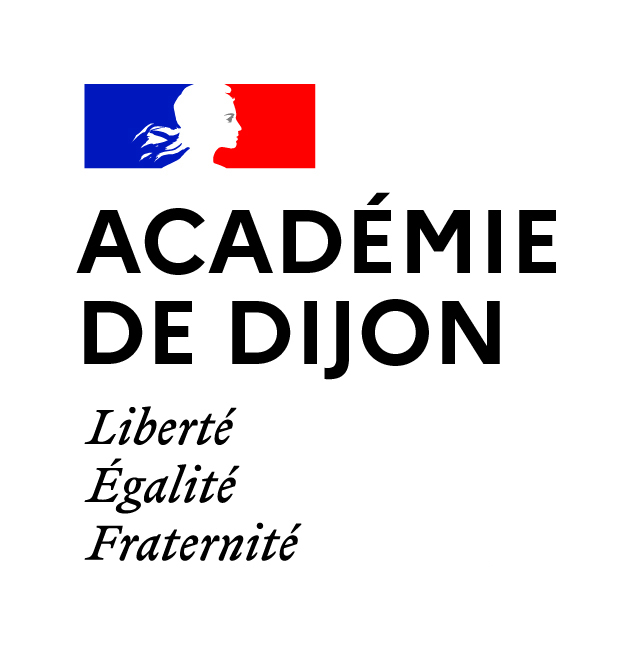 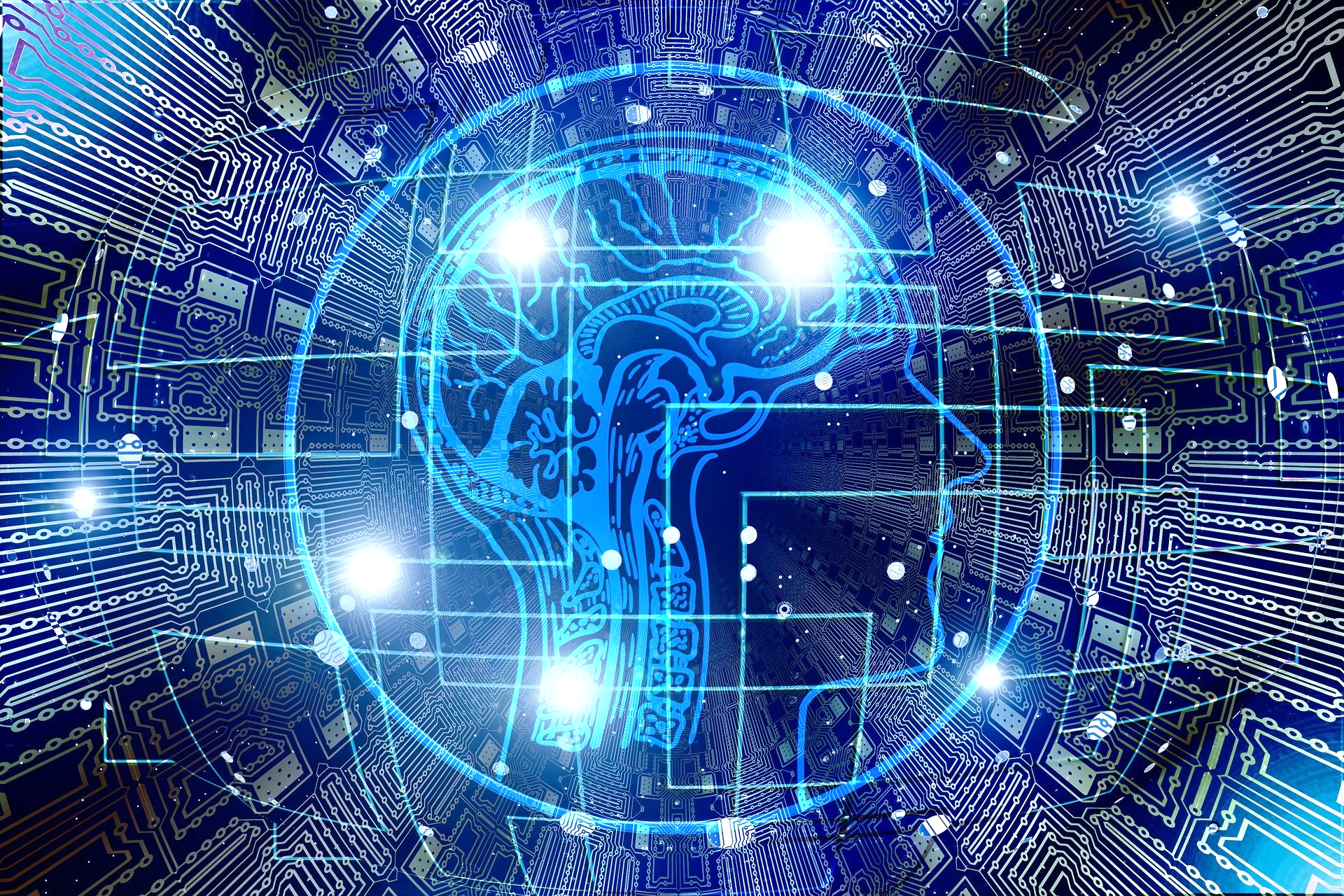 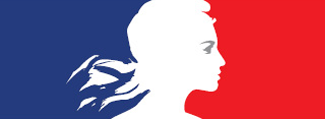 Un enseignement hybride pour mieux 
comprendre les circuits électriques
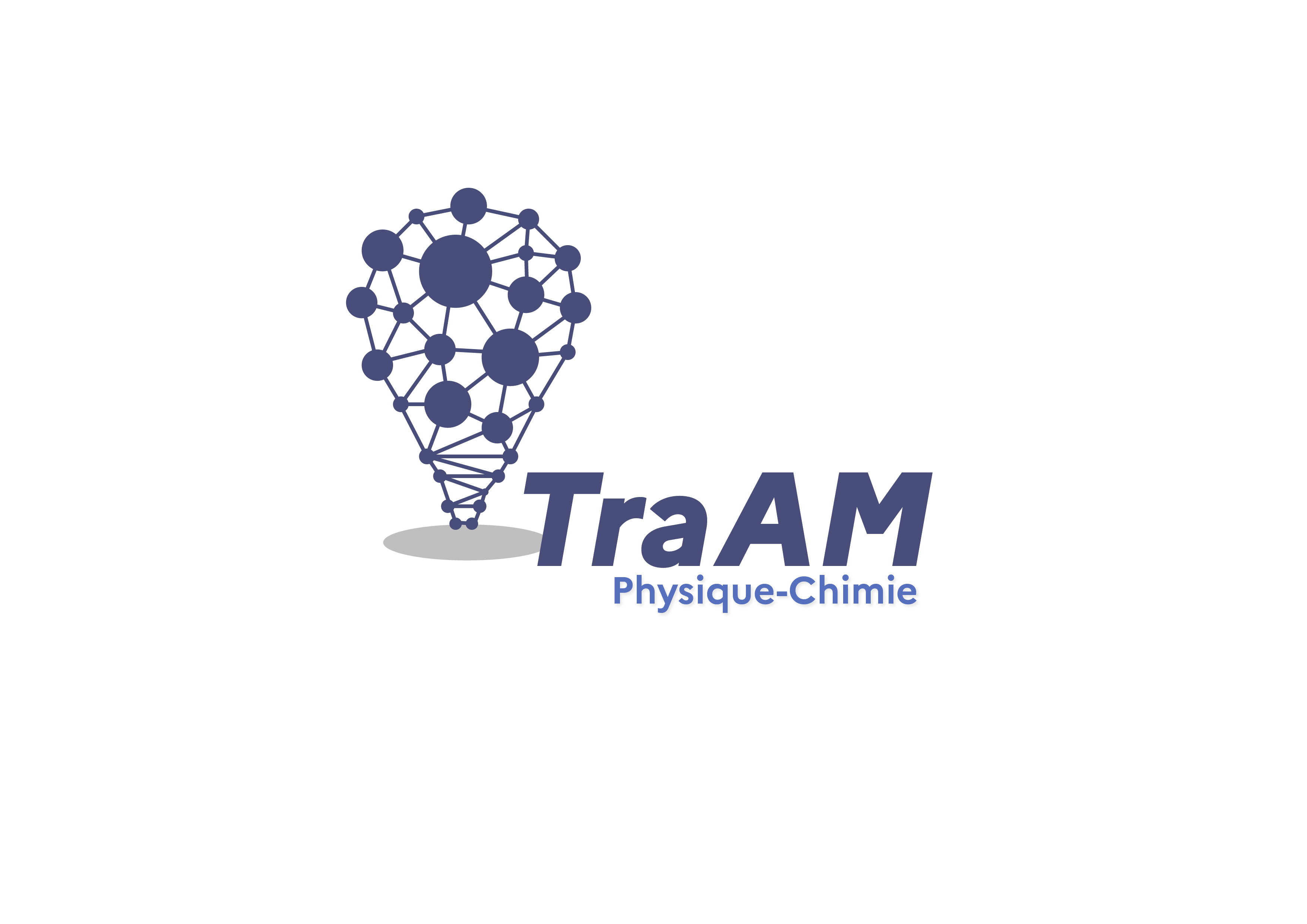 [Speaker Notes: Fond numerique]
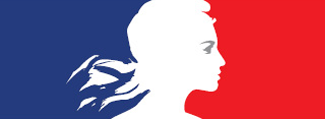 OBJECTIFS VISÉS :

Exploiter la loi des nœuds et des mailles, 
Rappels et réalisation d’une vidéo tutoriel sur l’utilisation d’un multimètre,
Tracer la caractéristique d’un conducteur ohmique à l’aide d’un langage de programmation,
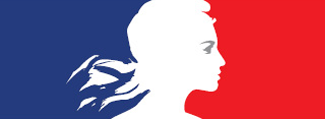 Les étapes de la séquence
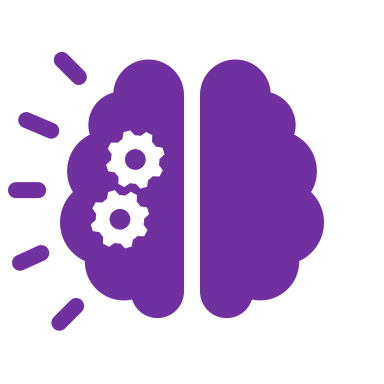 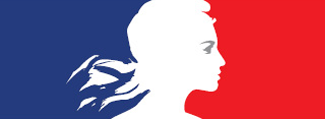 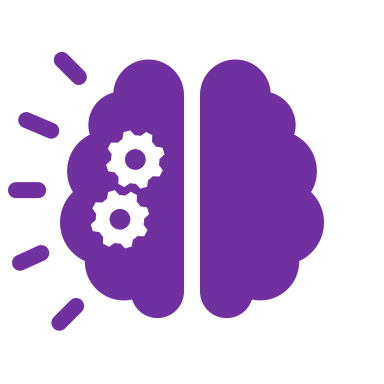 Les étapes de la séquence
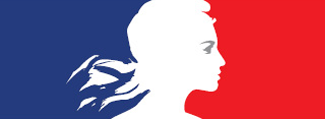 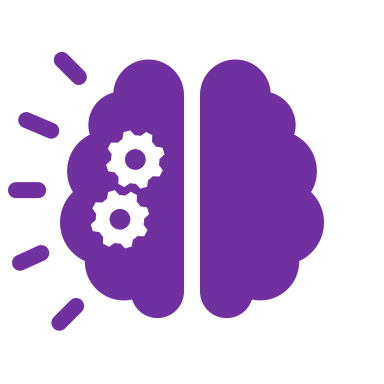 Les étapes de la séquence
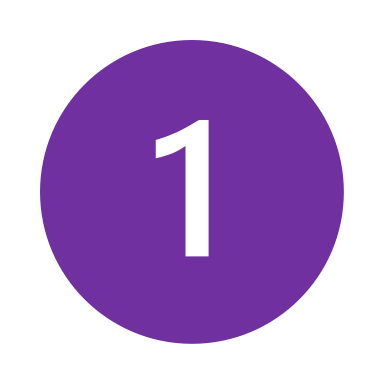 Mise en commun et élaboration par les élèves d’un nuage de mots sur les notions d’électricité abordées au collège
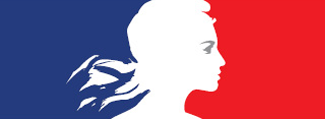 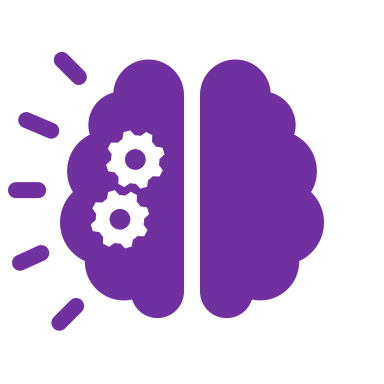 Les étapes de la séquence
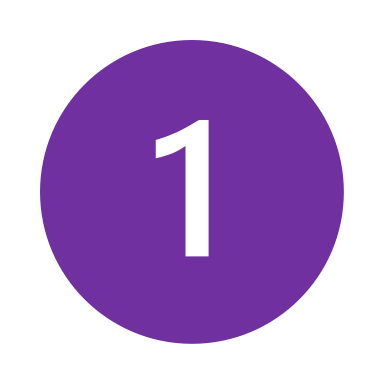 Mise en commun et élaboration par les élèves d’un nuage de mots sur les notions d’électricité abordées au collège
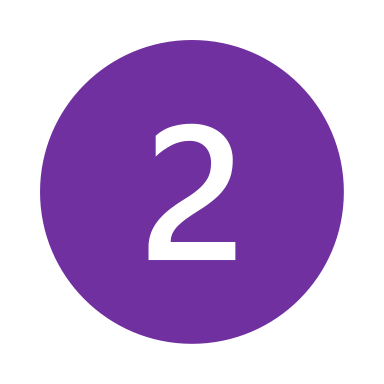 TP sur l’utilisation d’un multimètre + réalisation d’une vidéo tutoriel par groupe
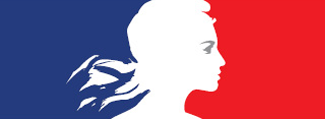 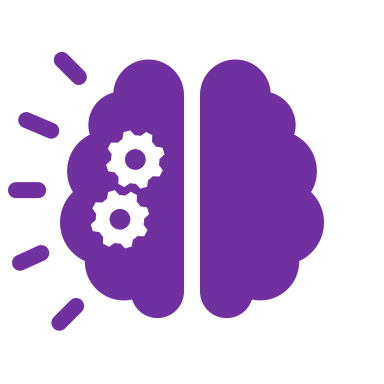 Les étapes de la séquence
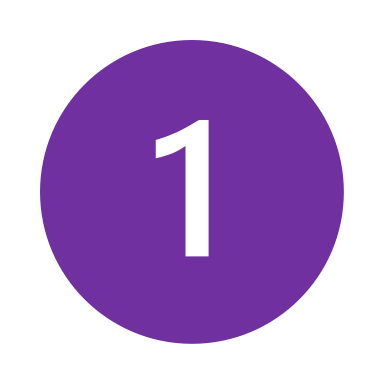 Mise en commun et élaboration par les élèves d’un nuage de mots sur les notions d’électricité abordées au collège
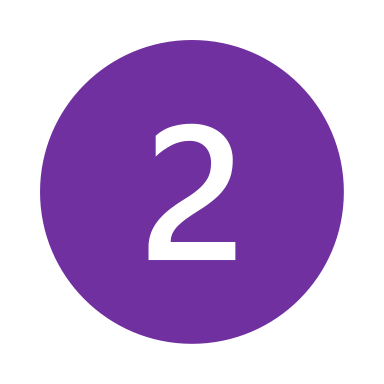 TP sur l’utilisation d’un multimètre + réalisation d’une vidéo tutoriel par groupe
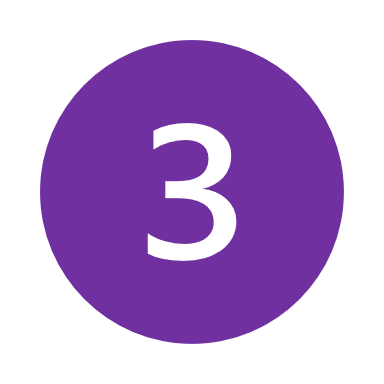 Mémorisation active à l’aide de flash-cards tout au long de la séquence + QCM formatif
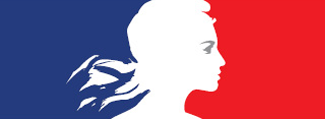 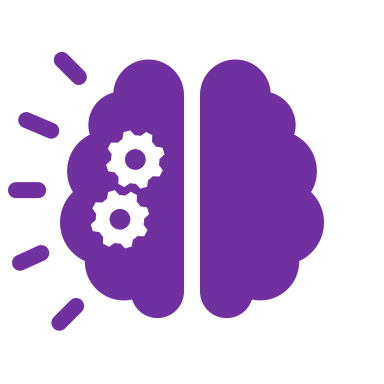 Les étapes de la séquence
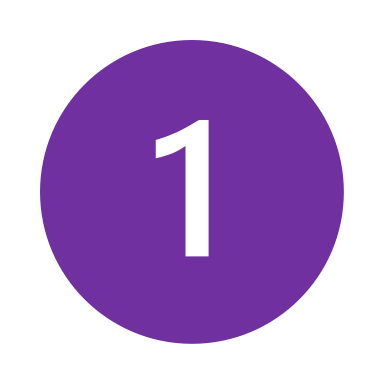 Mise en commun et élaboration par les élèves d’un nuage de mots sur les notions d’électricité abordées au collège
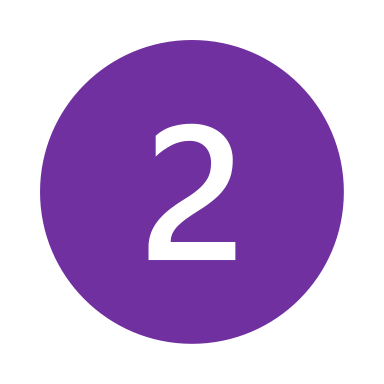 TP sur l’utilisation d’un multimètre + réalisation d’une vidéo tutoriel par groupe
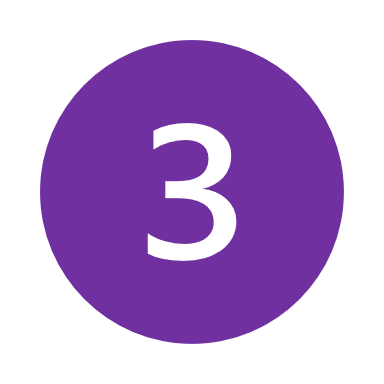 Mémorisation active à l’aide de flash-cards tout au long de la séquence + QCM formatif
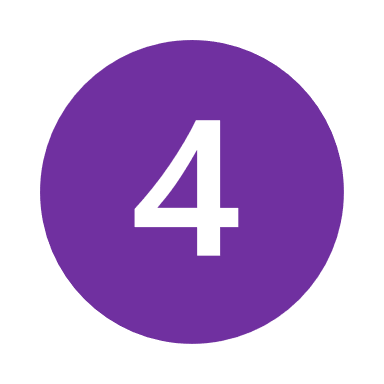 TP sur le tracé de la caractéristique d’un conducteur ohmique à l’aide d’un langage Python + QCM sommatif
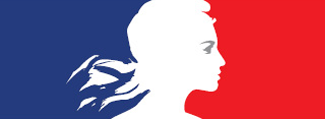 Comment les outils numériques peuvent venir compléter et enrichir une séquence d’enseignement ?
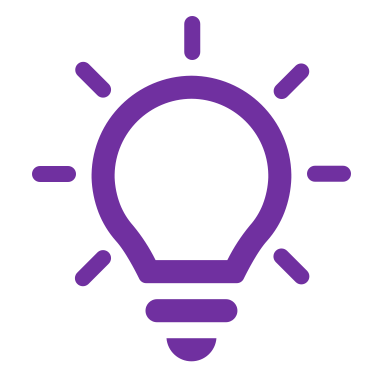 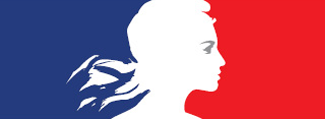 L’organisation de la séquence
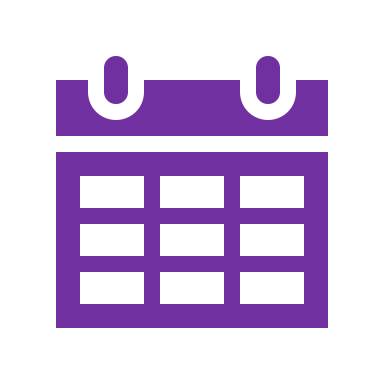 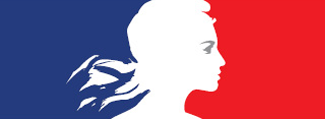 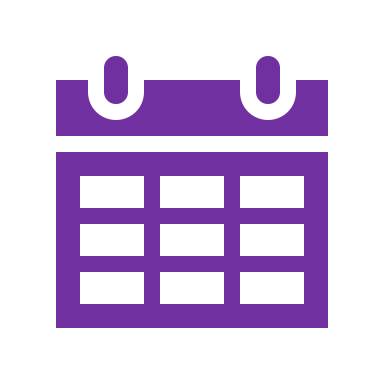 L’organisation de la séquence
Mutualisation et élaboration d’un nuage de mots sur des rappels de collège
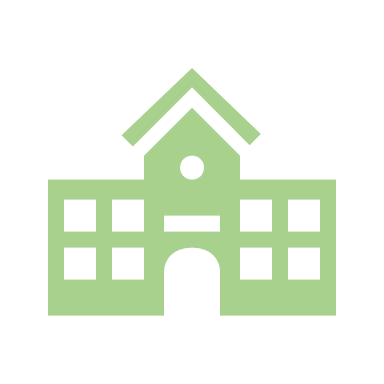 15 min
Durée de la séquence
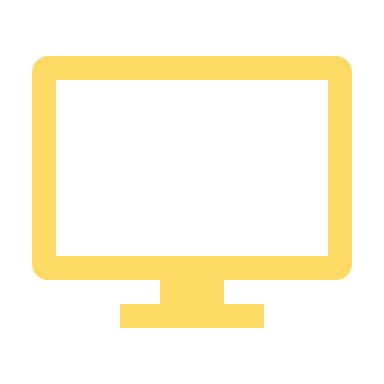 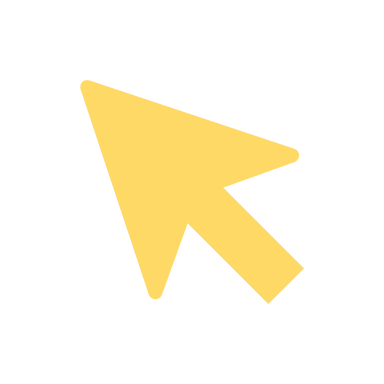 A distance
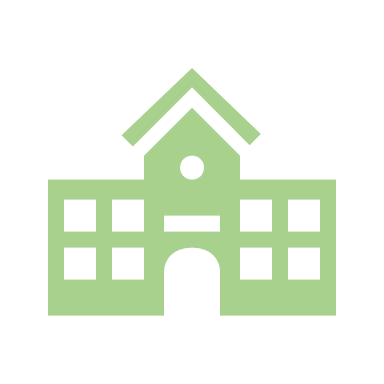 En classe
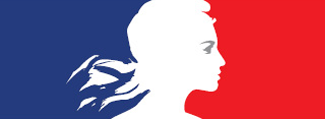 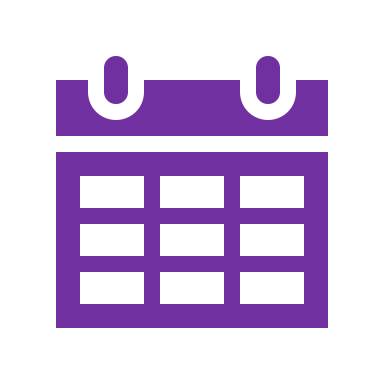 L’organisation de la séquence
Mutualisation et élaboration d’un nuage de mots sur des rappels de collège
Réalisation d’une vidéo tutoriel par les élèves sur l’utilisation d’un voltmètre et d’un ampèremètre
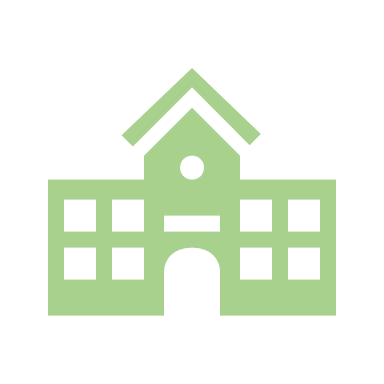 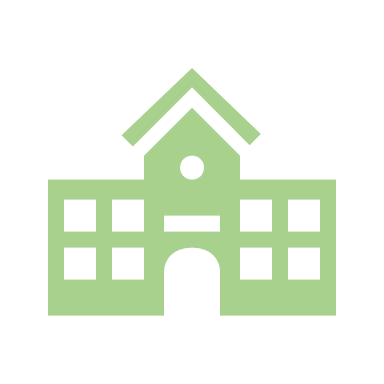 15 min
1 h
Durée de la séquence
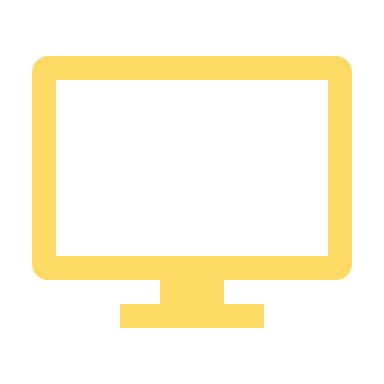 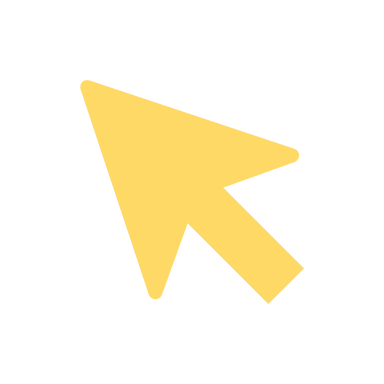 A distance
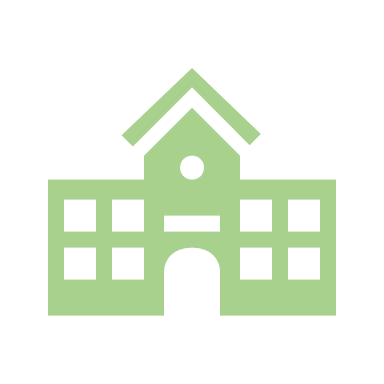 En classe
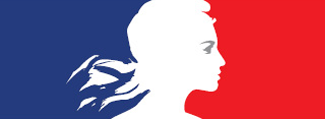 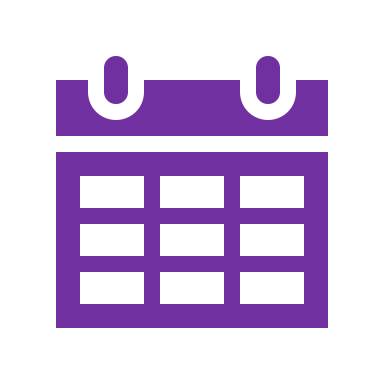 L’organisation de la séquence
Mutualisation et élaboration d’un nuage de mots sur des rappels de collège
Réalisation d’une vidéo tutoriel par les élèves sur l’utilisation d’un voltmètre et d’un ampèremètre
Finalisation du montage de la vidéo
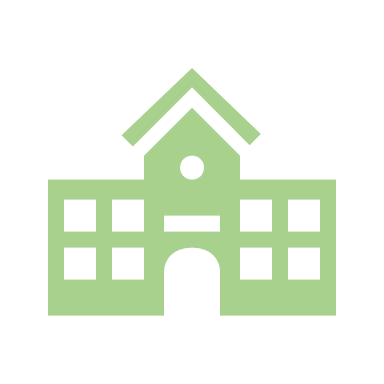 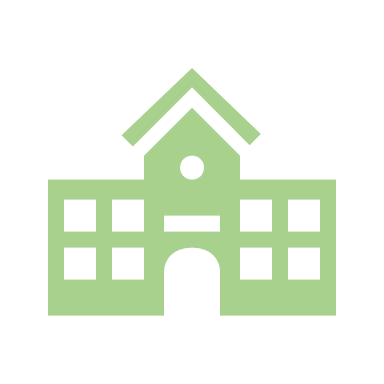 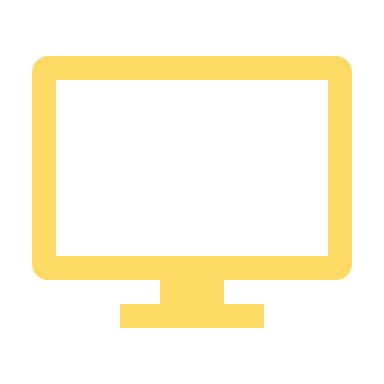 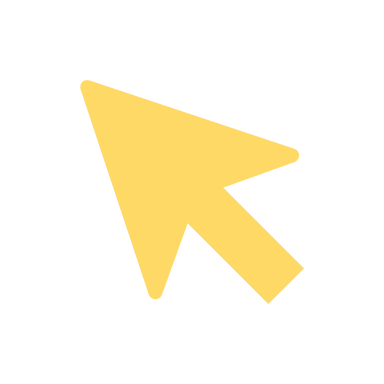 15 min
30 min
1 h
Durée de la séquence
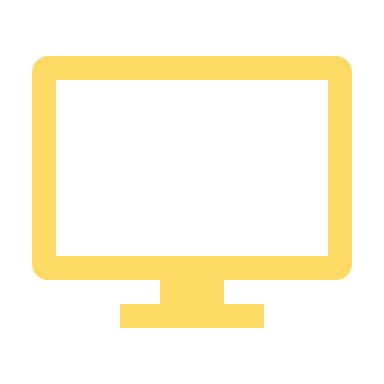 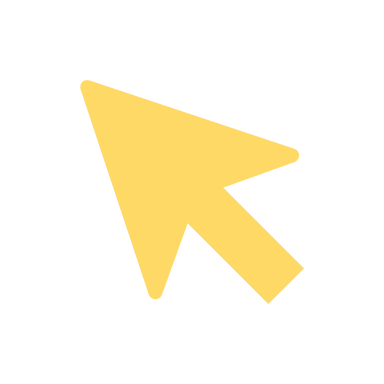 A distance
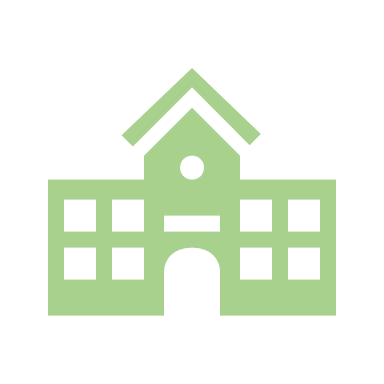 En classe
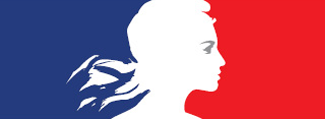 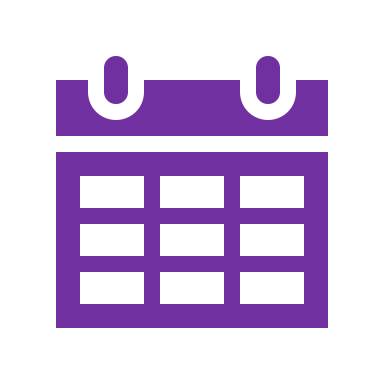 L’organisation de la séquence
Visualisation de quelques vidéos réalisées par les élèves + révisions actives des notions abordées à l’aide de flash-cards +QCM formatif
Mutualisation et élaboration d’un nuage de mots sur des rappels de collège
Réalisation d’une vidéo tutoriel par les élèves sur l’utilisation d’un voltmètre et d’un ampèremètre
Finalisation du montage de la vidéo
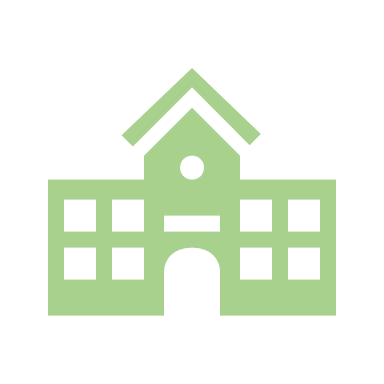 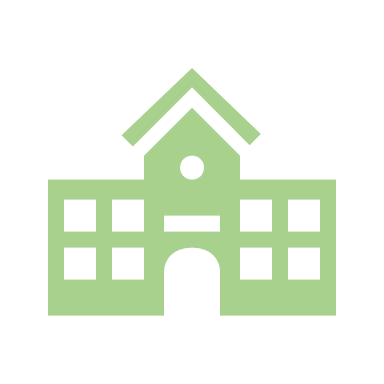 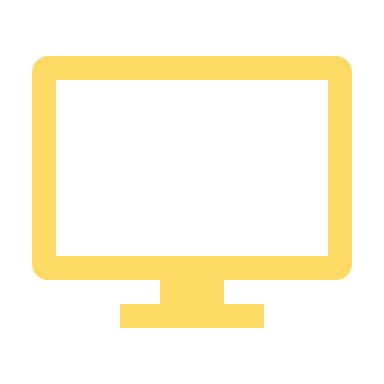 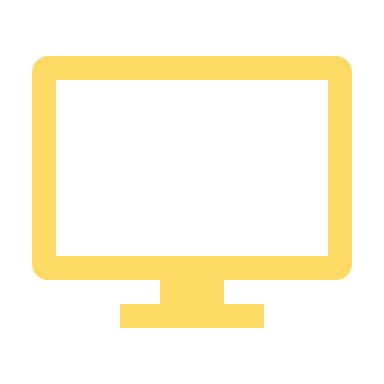 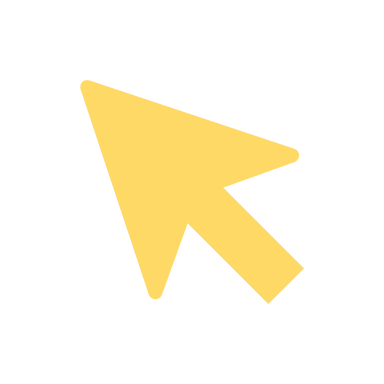 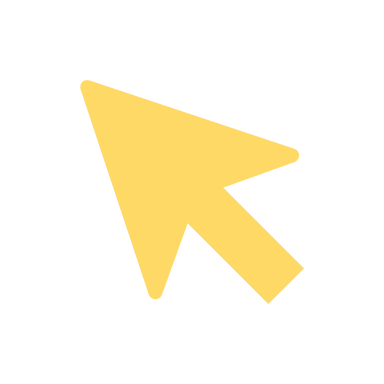 15 min
30 min
1 h
1 h
Durée de la séquence
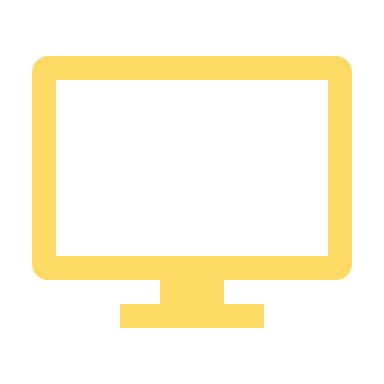 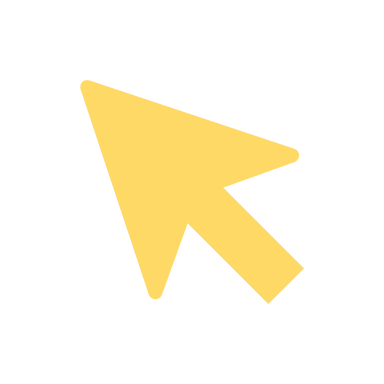 A distance
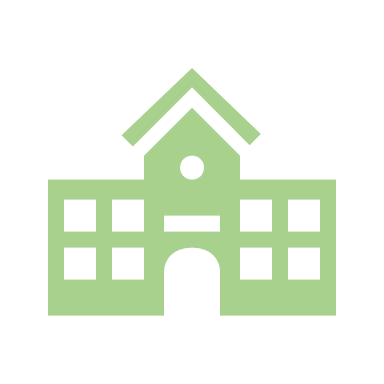 En classe
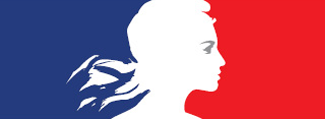 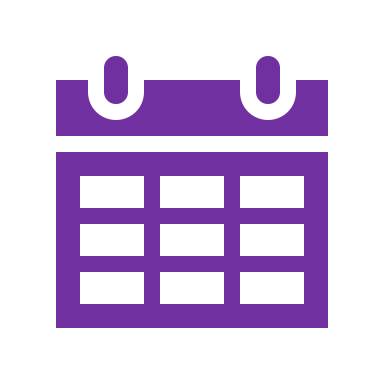 L’organisation de la séquence
Visualisation de quelques vidéos réalisées par les élèves + révisions actives des notions abordées à l’aide de flash-cards +QCM formatif
Mutualisation et élaboration d’un nuage de mots sur des rappels de collège
Réalisation d’une vidéo tutoriel par les élèves sur l’utilisation d’un voltmètre et d’un ampèremètre
Finalisation du montage de la vidéo
TP Tracé de la caractéristique d’un conducteur Ohmique à l’aide du langage Python
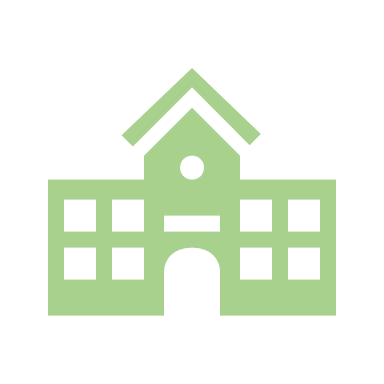 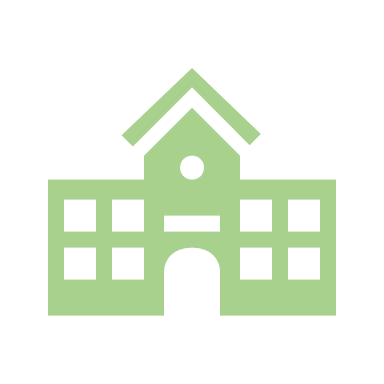 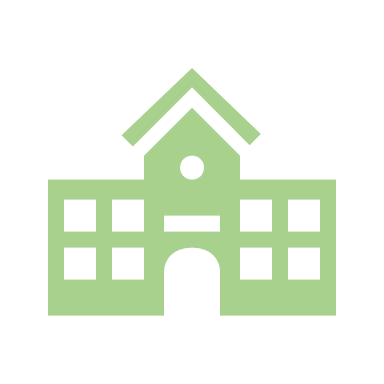 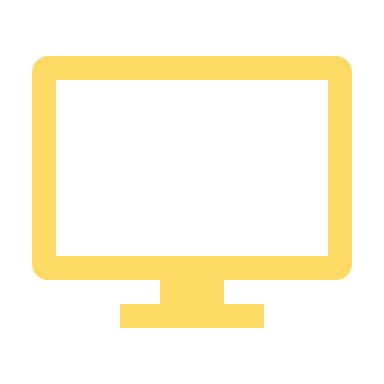 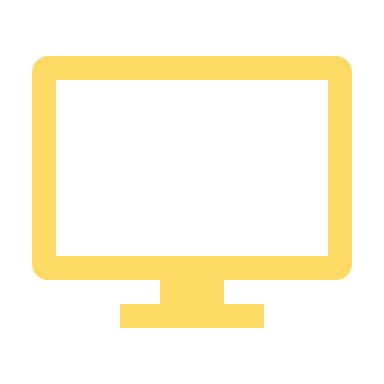 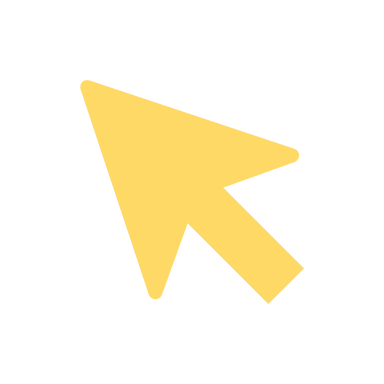 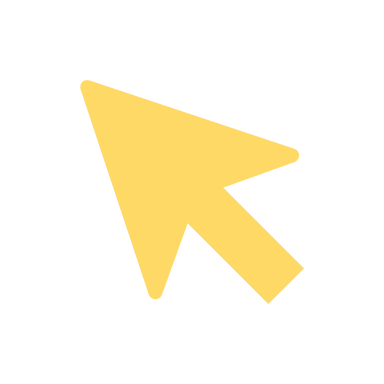 1 h
15 min
30 min
1 h
1 h
Durée de la séquence
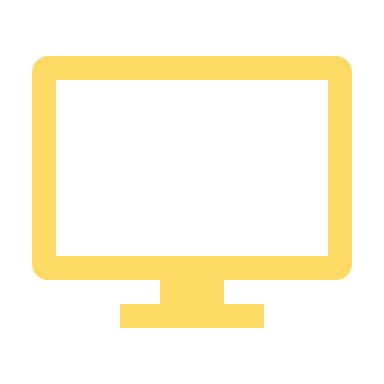 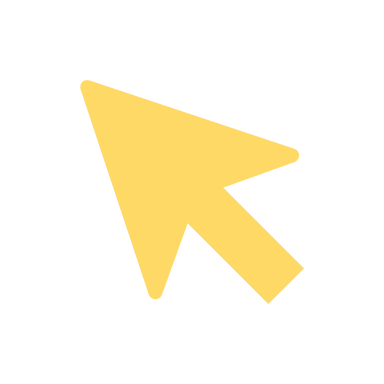 A distance
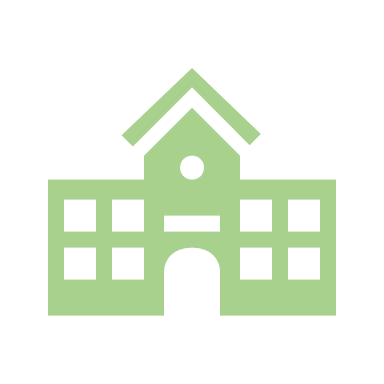 En classe
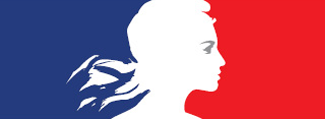 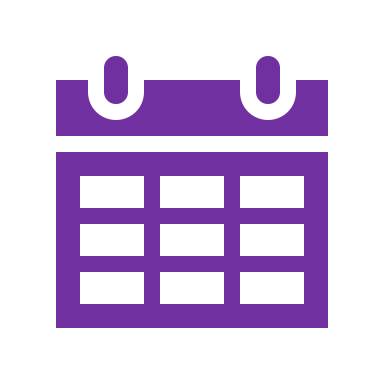 L’organisation de la séquence
Visualisation de quelques vidéos réalisées par les élèves + révisions actives des notions abordées à l’aide de flash-cards +QCM formatif
Mutualisation et élaboration d’un nuage de mots sur des rappels de collège
Réalisation d’une vidéo tutoriel par les élèves sur l’utilisation d’un voltmètre et d’un ampèremètre
Finalisation du montage de la vidéo
TP Tracé de la caractéristique d’un conducteur Ohmique à l’aide du langage Python
QCM sommatif
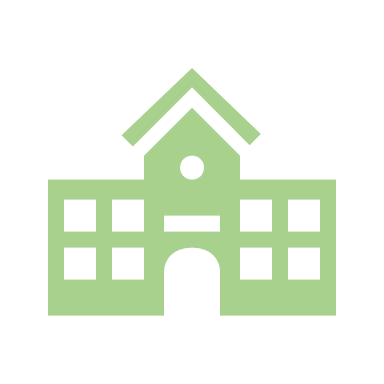 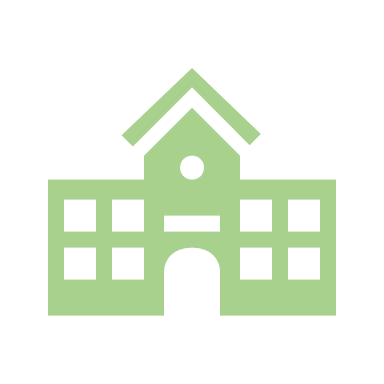 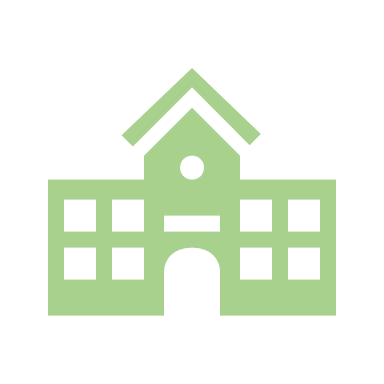 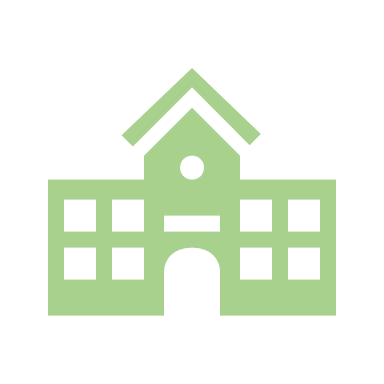 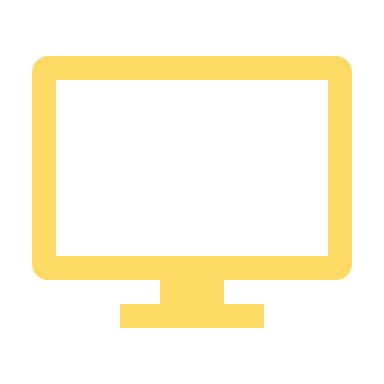 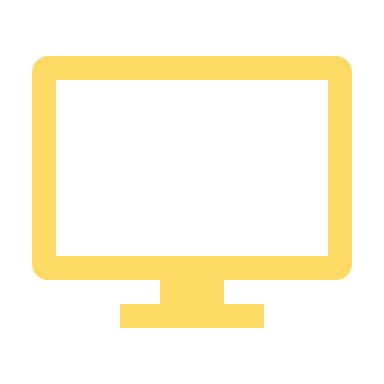 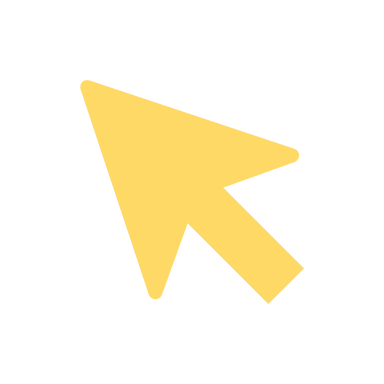 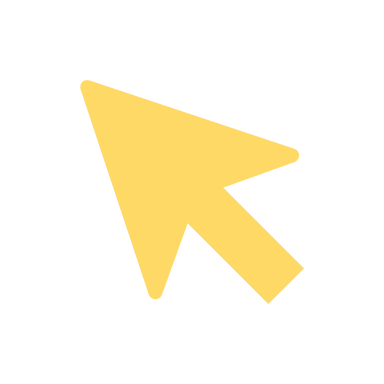 30 min
1 h
15 min
30 min
1 h
1 h
Durée de la séquence
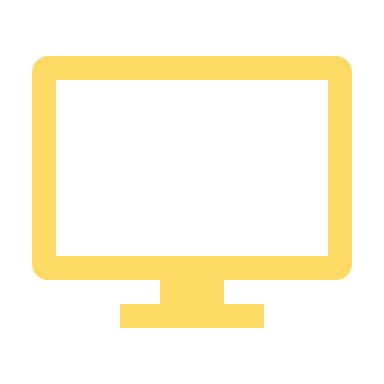 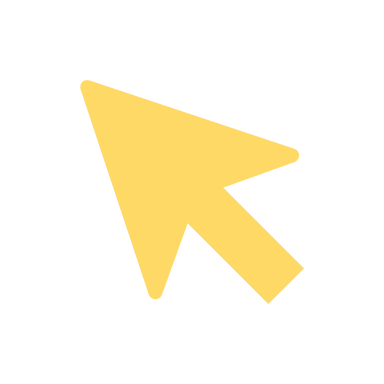 A distance
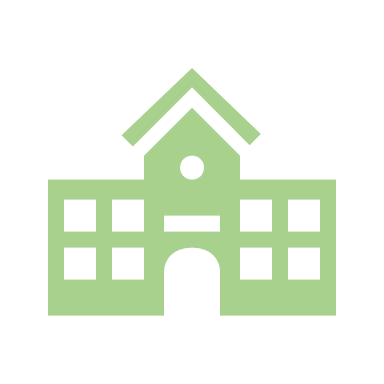 En classe
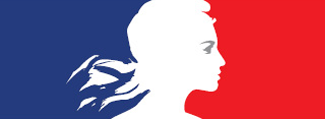 La (ou les) production(s) attendue(s)
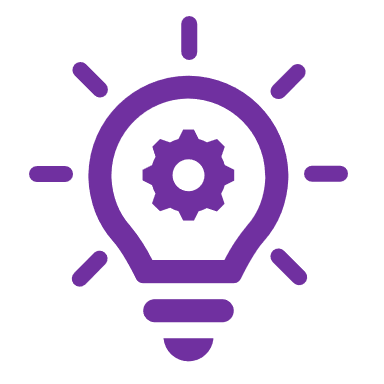 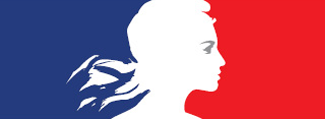 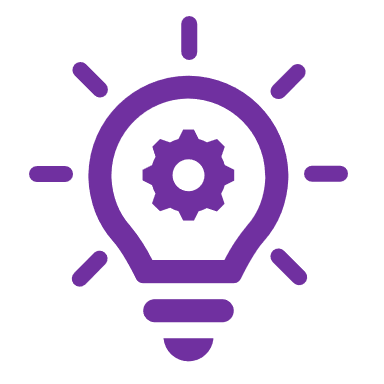 La production attendue
Nuage de mots sur les rappels de collège

 Vidéo tutoriel et mutualisation à tous les élèves d’une même classe et les élèves d’autres classes et d’autres niveaux

 Analyser et compléter un programme python pour tracer une caractéristique
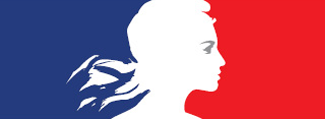 L’évaluation proposée
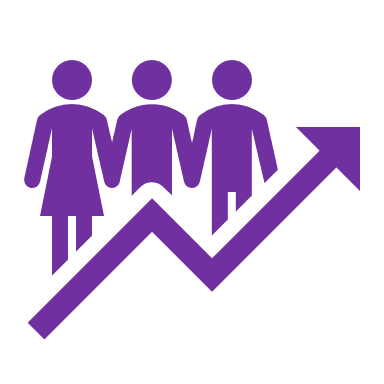 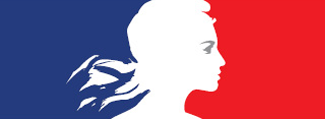 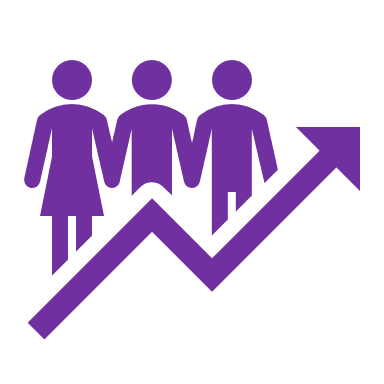 L’évaluation proposée
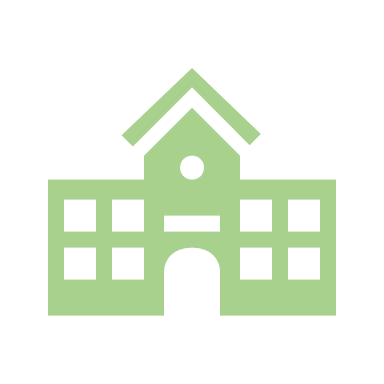 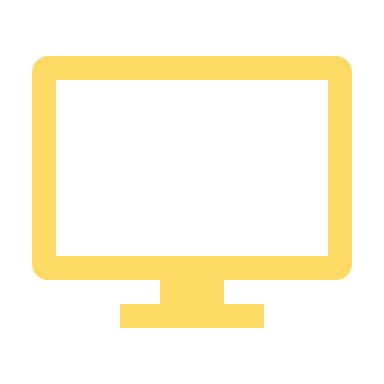 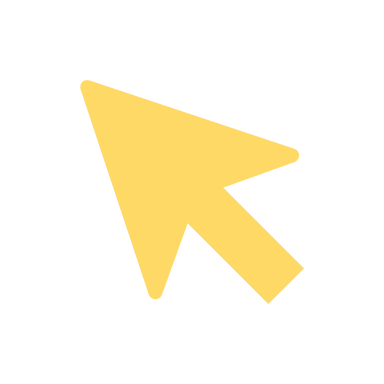 QCM sommatif

Résolution d’un exercice  d’électricité plus « classique »
QCM formatif

Auto évaluation avec l’utilisation de flash-cards
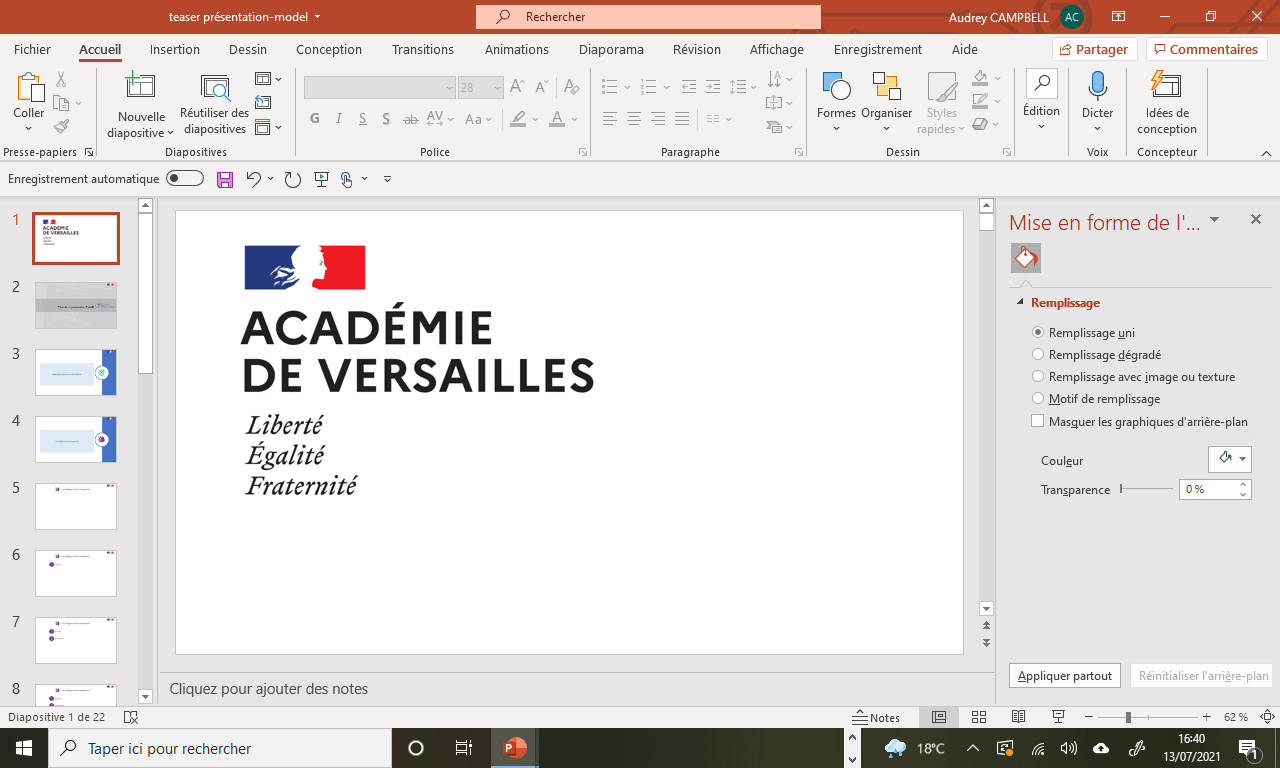 Capsule réalisée par : 

Louise WATTERLOT, Académie de Dijon




CC BY NC SA – 06/2023
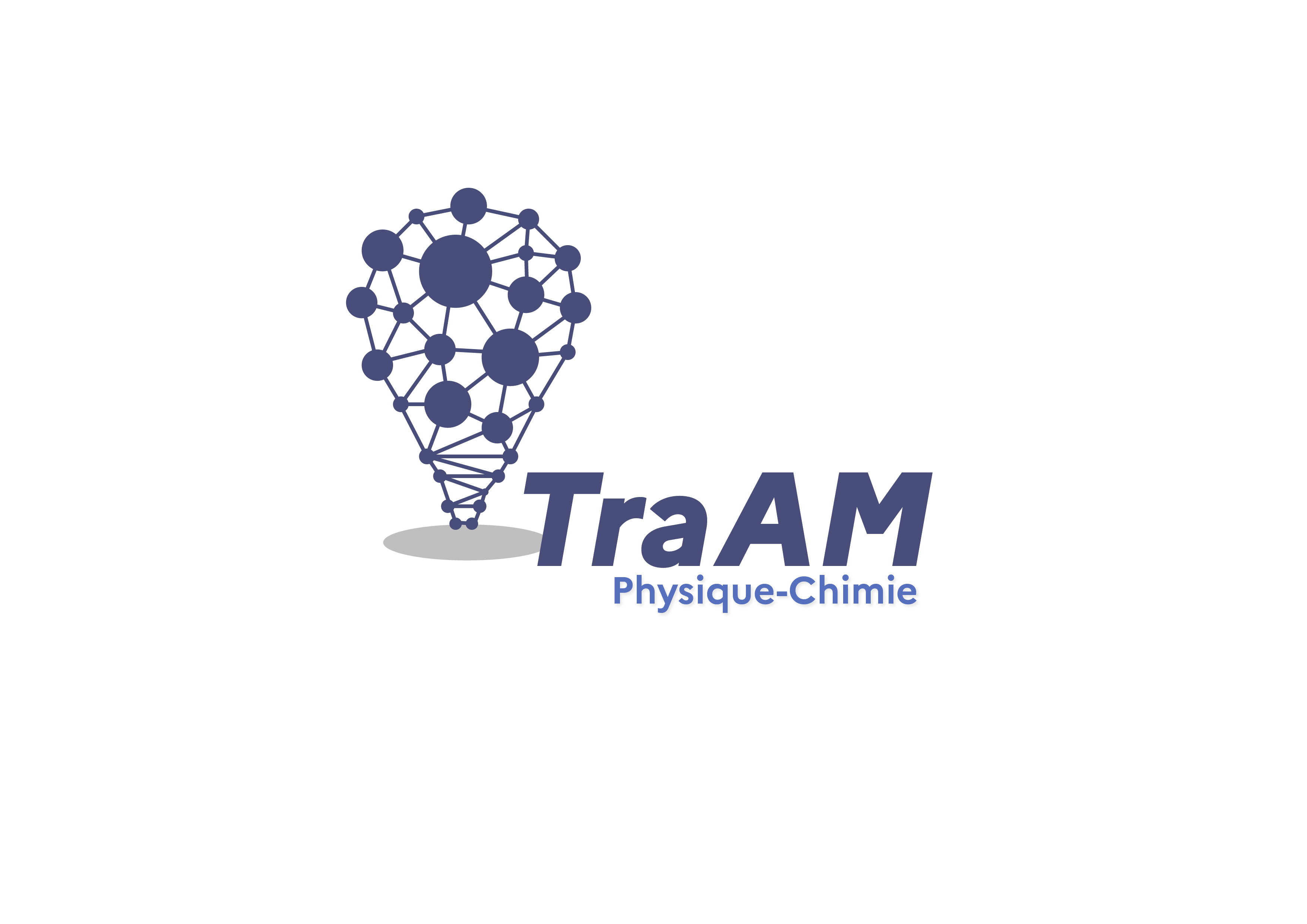